Определение уровня влажности в помещениях с различным остеклением
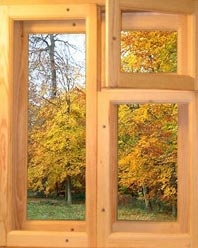 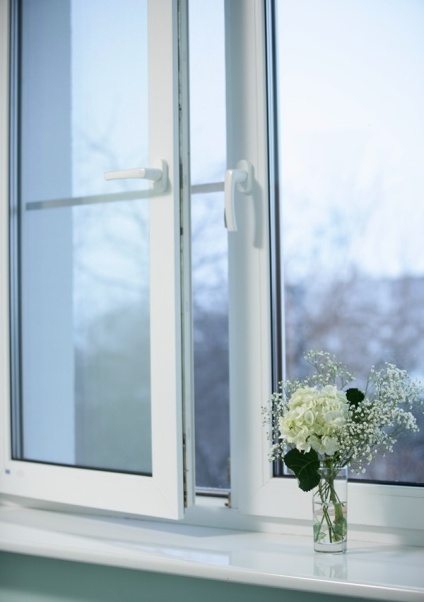 Работу выполнил:
учащийся 7 «Б»  класса
школы №430
Петродворцового района
МАНСУРОВ КИРИЛЛ








Руководители:
Жиленкова Татьяна Владимировна– учитель физики
Токмакова Татьяна Николаевна – учитель биологии;

Санкт – Петербург
2013 год
Актуальность работы:
Человеческий организм один из самых сложных  механизмов в мире. Он как часть Вселенной находится в постоянном взаимодействии с окружающей средой. Но человеческий организм ещё и очень хрупкая система, которая зависит от среды, от изменений, происходящих в ней. На него влияет давление, влажность, солнечная радиация, температура, дующие  у  поверхности земли ветры. Для комфортной жизни человека важно, чтобы эти факторы находились в определённых границах.
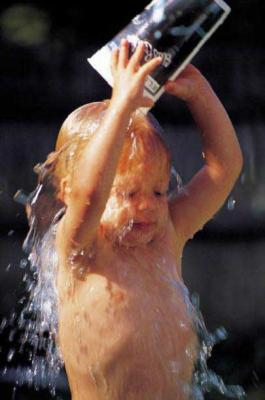 Практическая значимость исследования:
выяснить, какие рамы  - деревянные или пластиковые  - предпочтительней для жилых помещений.
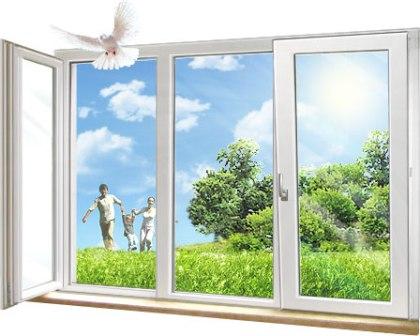 Цель исследования:
Определить уровень влажности в
помещениях с различным остеклением
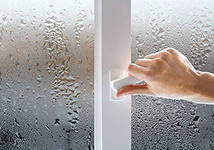 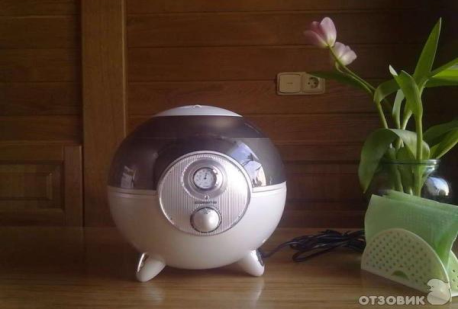 Задачи работы:
Ознакомиться с научно-популярной литературой по данной теме и узнать характеристики комфортного уровня влажности в жилом помещении.
Познакомиться с понятиями «абсолютная, относительная влажность», «парциальное давление», «насыщенный пар».
Изучить   технические характеристики приборов для измерения влажности.
Определить зависимость влажности в помещении от влажности на улице.
Провести анкетирование среди учащихся ГБОУ  школы № 430 .
Дать рекомендации учащимся ГБОУ школы № 430 Петродворцового района о поддержании  оптимального уровня влажности в жилом помещении.
Влажность. Её характеристики
Давление, которое производил бы водяной пар, если бы все остальные газы отсутствовали, называют парциальным давлением.

Абсолютная влажность – это плотность  водяного пара, содержащегося в воздухе. Единицы измерения – г/см3. 

Относительная влажность – величина, равная отношению абсолютной влажности воздуха ρ к плотности ρ0 насыщенного водяного пара при той же температуре, выраженной в процентах.


                                                            ∙100%
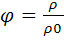 Материалы и методика
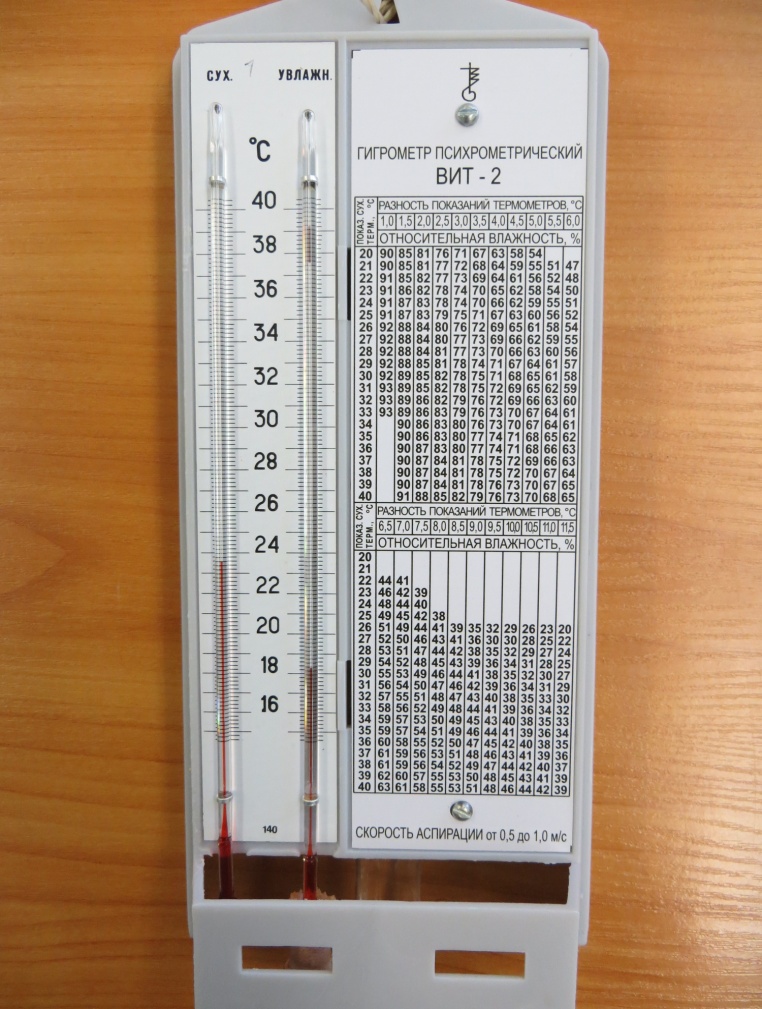 Для проведения исследования были выбраны два помещения равной площади, но с разным остеклением окон. В одной комнате рамы были пластиковые, а в другой – деревянные. Замеры влажности проводились каждый день в течение 10 дней, в одно и то же время.  Для измерений использовался прибор психрометрический гигрометр ВИТ - 2. Он состоит из двух термометров – сухого и влажного.
Проведение эксперимента
В таблицу заносились показания обоих термометров, затем рассчитывалась разность температур и по таблице, находящейся на гигрометре, определялась влажность воздуха в помещении. Обращалось внимание на погодные условия на улице.
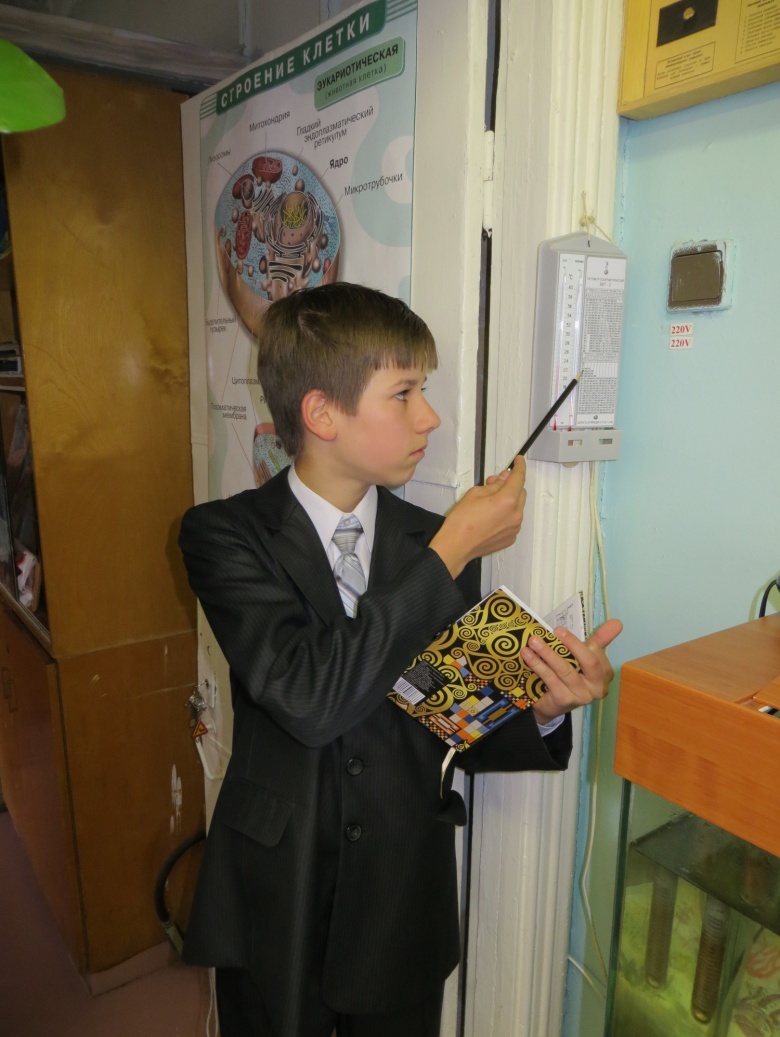 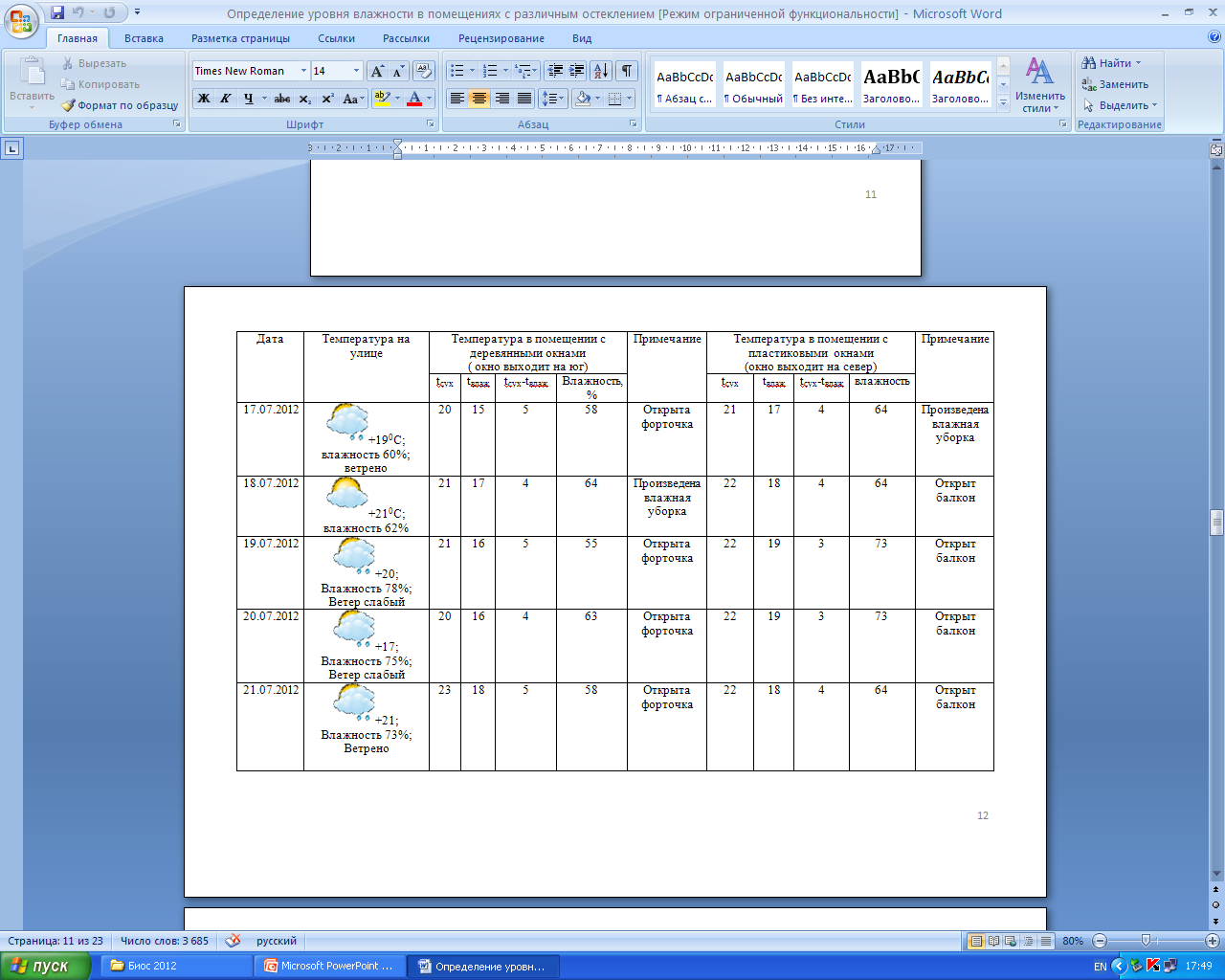 Результаты исследования
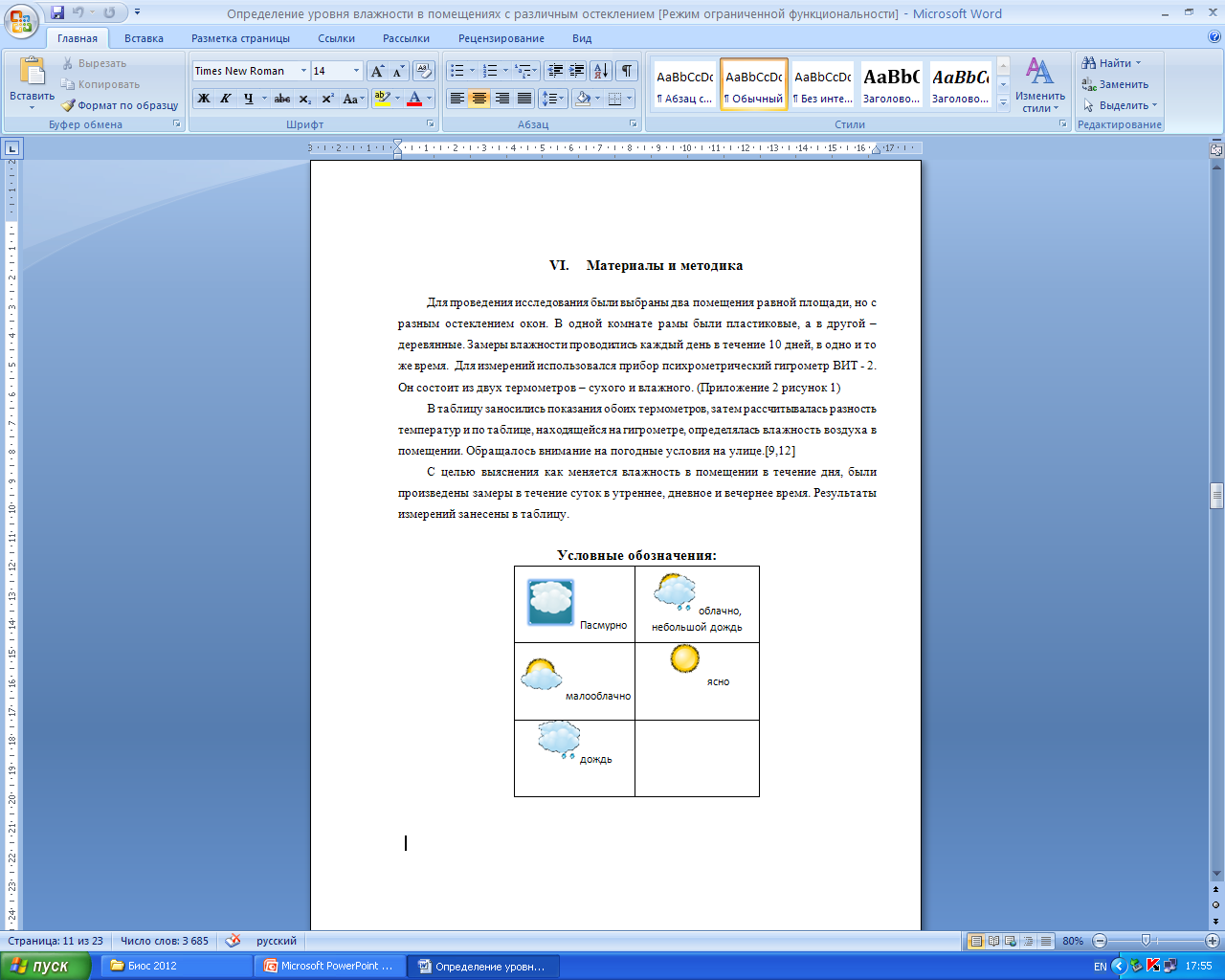 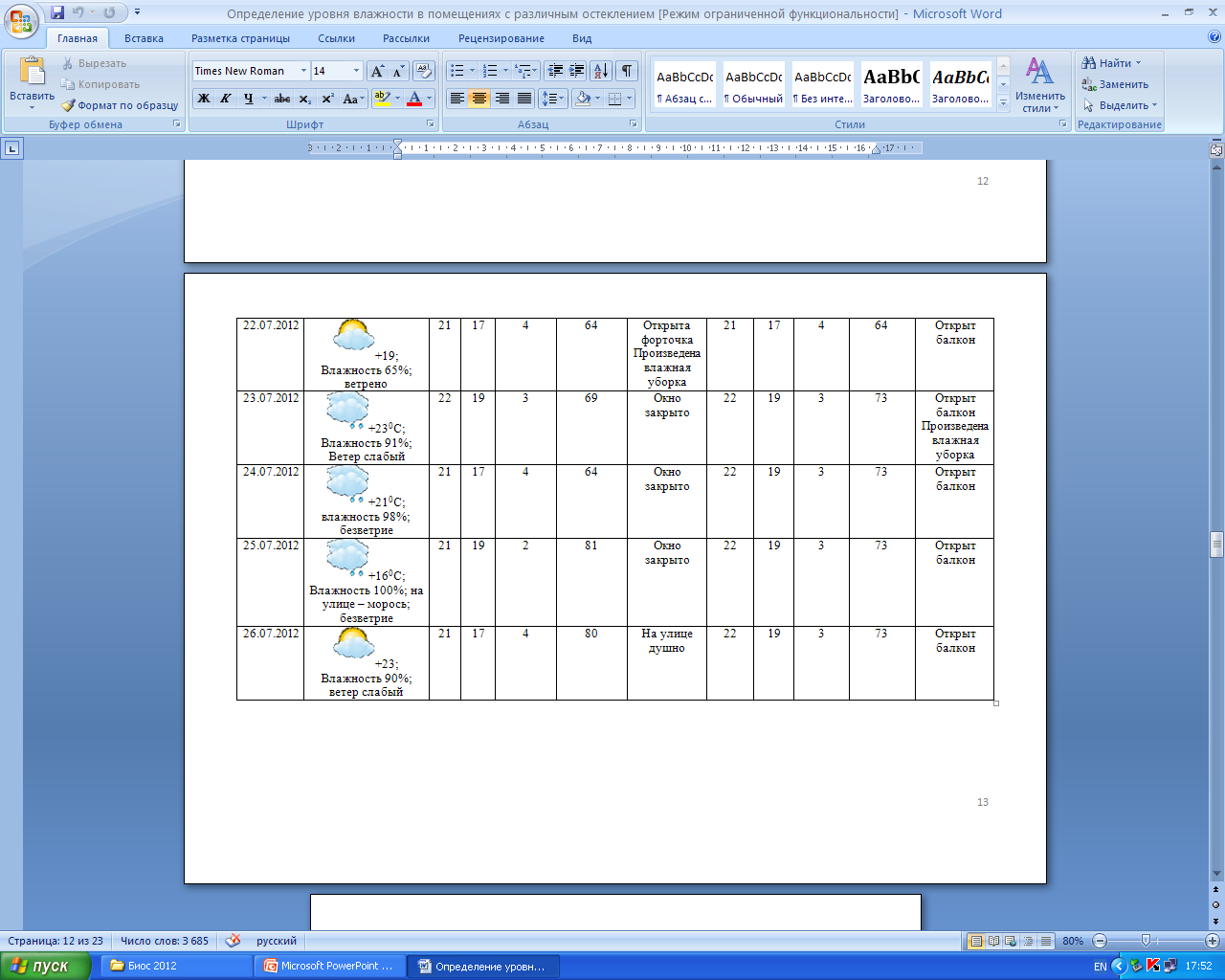 Проведение анкетирования
Анкетирование проводилось в сентябре 2012 года. Вопросы  анкеты были предложены учащимся с 6 по 11 класс (возраст – 11-17 лет). 
Объём выборки составил 105 человек.
Учащимся  ГБОУ № 430 были предложены  следующие вопросы анкеты:
А)  какие окна установлены у вас дома?
Б) есть ли дома приборы для увлажнения воздуха?
В) как часто проводится влажная уборка в квартире?
Г) как часто проветривается ваше жилое помещение?
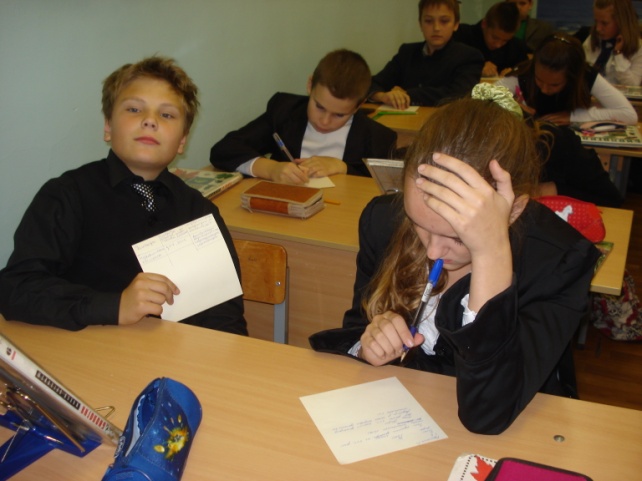 Какие окна установлены у вас дома?
Объём выборки составил 105 человек
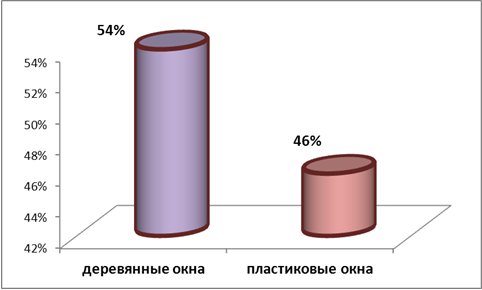 57 человек
48 человек
Есть ли дома приборы для увлажнения воздуха?
Объём выборки составил 105 человек
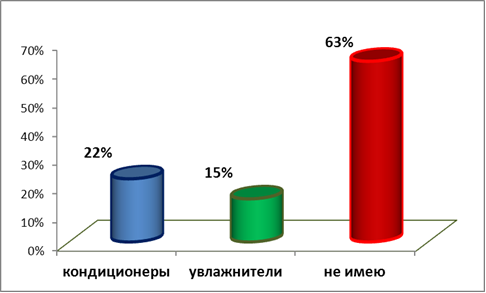 16 человек
23 человека
66 человек
Как часто проводится влажная уборка в квартире?
Объём выборки составил 105 человек
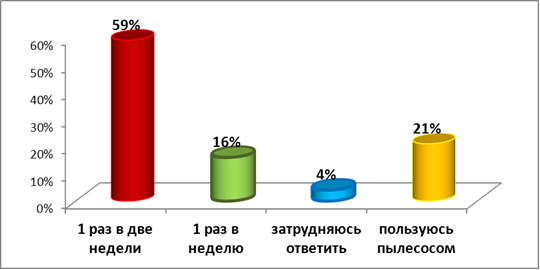 17 человек
62 человека
4 человека
22 человека
Как часто проветривается ваше жилое помещение?
Объём выборки составил  105 человек
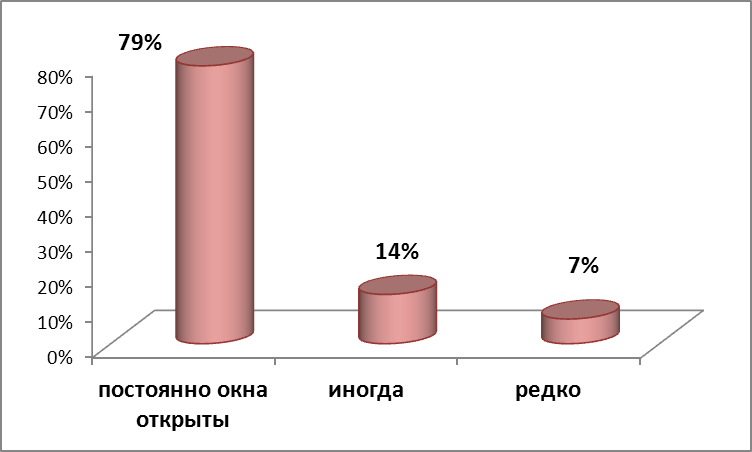 15 человек
83 человека
7 человек
Выводы работы:
Мы ознакомились с научно-популярной литературой по данной теме и узнали,  что наиболее благоприятным для жизни человека считается воздух с относительной влажностью от 40% до 60% при температуре 200 – 250С. Как показали наши измерения, влажность оказалась выше в помещениях с пластиковыми окнами, поэтому помещения с такими окнами  необходимо  постоянно проветривать. При повышенной влажности размножаются болезнетворные микроорганизмы, поэтому нужно чаще проводить влажную уборку. 
 Познакомились с понятиями « абсолютная, относительная влажность»,  « парциальное давление», «насыщенный пар».
3.     Изучили   технические характеристики  приборов для измерения влажности. 
4.     Определили  зависимость влажности в помещении от   влажности на улице.
Выводы работы:
5.    По результатам анкетирования   среди учащихся ГБОУ  школы № 430 мы  выяснили, что у 57 человек  из 105 опрошенных  дома установлены деревянные окна (это составило 54%). У 23 человек дома установлены   кондиционеры, что составило 22%.  16 человек  имеют дома  увлажнители воздуха (15%). Большинство ребят, принимавших участие в анкетировании (62 человека) отметили, что  влажная уборка у них дома  проводится 1 раз в две недели (это составило 59% от всех опрошенных). В четырёх семьях влажная уборка проводится каждый день, так как есть маленькие дети и животные. В 17 семьях моют полы  каждую неделю (16 %).  Пользуются пылесосом 22 человека (21%).
6.    Постоянно проветривают свои квартиры  83 человека  (79%), иногда проветривают -  15 человек (14%), а редко открывают  окна 7 человек (7%).
7.    Предложили  рекомендации учащимся ГБОУ школы № 430 Петродворцового района по поддержанию  оптимального уровня влажности в жилом помещении и о пользе влажной уборки квартиры.
СПАСИБО ЗА ВНИМАНИЕ!

Большое спасибо моим руководителям
Жиленковой Татьяне Владимировне, учителю физики и 
Токмаковой Татьяне Николаевне,
учителю биологии